קוונטים, כבידה וסקלת פלנק
בן ילין
אב"ג
FETE 2013
סקלת פלנק
[L]          [M]          [T]
[meter]          [kg]          [sec]
סקלת פלנק
[L]          [M]          [T]
מדידה באמצעות גלים א"מ
אנו רואים באמצעות גלים אלקטרומגנטים
למדידה, דרוש גל בסדר גודל זהה לאובייקט הנמדד
מדידה באמצעות גלים א"מ
אנו רואים באמצעות גלים אלקטרומגנטים
למדידה, דרוש גל בסדר גודל זהה לאובייקט הנמדד
???
האפקט הפוטואלקטרי
בעת פגיעת אור במתכות מסוימת, נפלטים אלקטרונים מהמתכת. בשנת 1905 איינשטיין הצליח להסביר את תופעה זו באמצעות התייחסות לאור כמורכב מכמויות בדידות של אנרגיה (קוונטה). לכל קוונטה של אור יש אנרגיה התלויה בתדירות שלה:
חורים שחורים
בשנת 1915 פרסם איינשטיין את תורת היחסות הכללית הקושרת את המרחב-זמן לחומר
מרחב-זמן
חומר
הקבוע של ניוטון
באותה שנה, בעת שישב בחזית הרוסית במלחמת העולם הראשונה, מצא שוורצשילד פתרון אפשרי למשוואה זו. הפתרון תיאר את עיקום מרחב הזמן מסביב לעצם בעל סימטריה כדורית – כלומר כוכב.
חורים שחורים
הפתרון מכיל תופעה חדשה: חורים שחורים!
כוכבים שהרדיוס שלהם קטן מרדיוס שוורצשילד, מושכים אליהם כל דבר, אפילו את האור!
חורים שחורים
הפתרון מכיל תופעה חדשה: חורים שחורים!
כוכבים שהרדיוס שלהם קטן מרדיוס שוורצשילד, מושכים אליהם כל דבר, אפילו את האור!
מה זה "הכי קטן?"
מה זה "הכי קטן?"
מה זה "הכי קטן?"
מה זה "הכי קטן?"
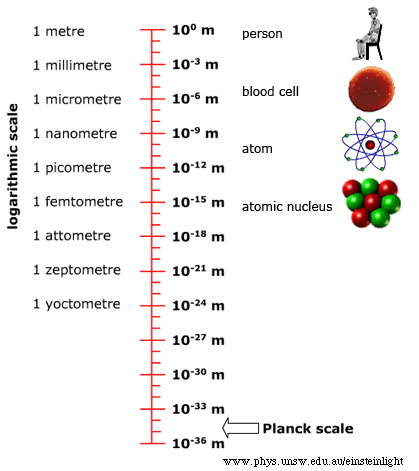 תודה רבה!